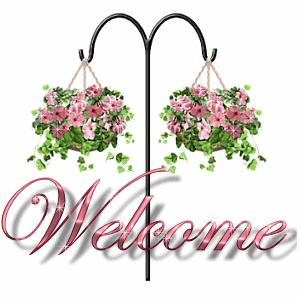 وسهلا
أهلا
الأستاذ الدكتور/ يوسف حسين

أستاذ التشريح وعلم الأجنة 

كلية الطب – جامعة الزقازيق- مصر
دكتوراة من جامعة كولونيا المانيا
جروب الفيس 
د. يوسف حسين (استاذ التشريح)
Gametogenesis
Formation of the mature gametes (sperm or ova) from the primordial germ cells
Where Sperm or Ovum are formed? It is formed inside the gonads (testis or ovary)
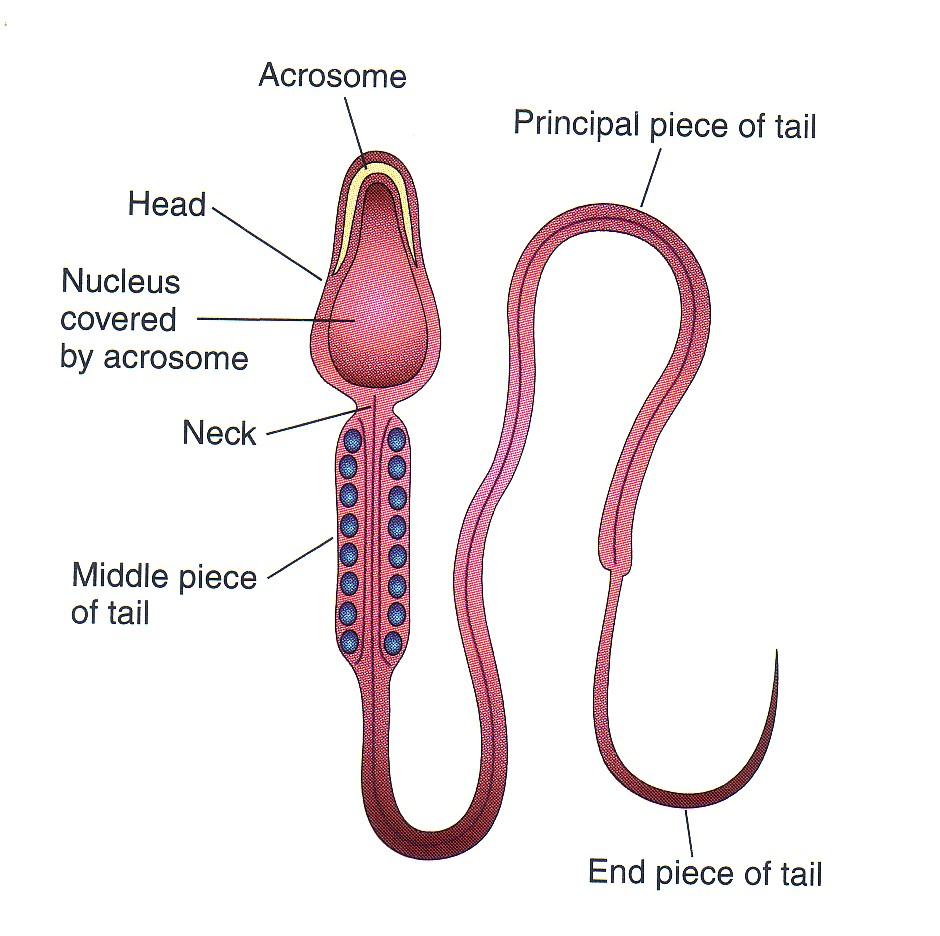 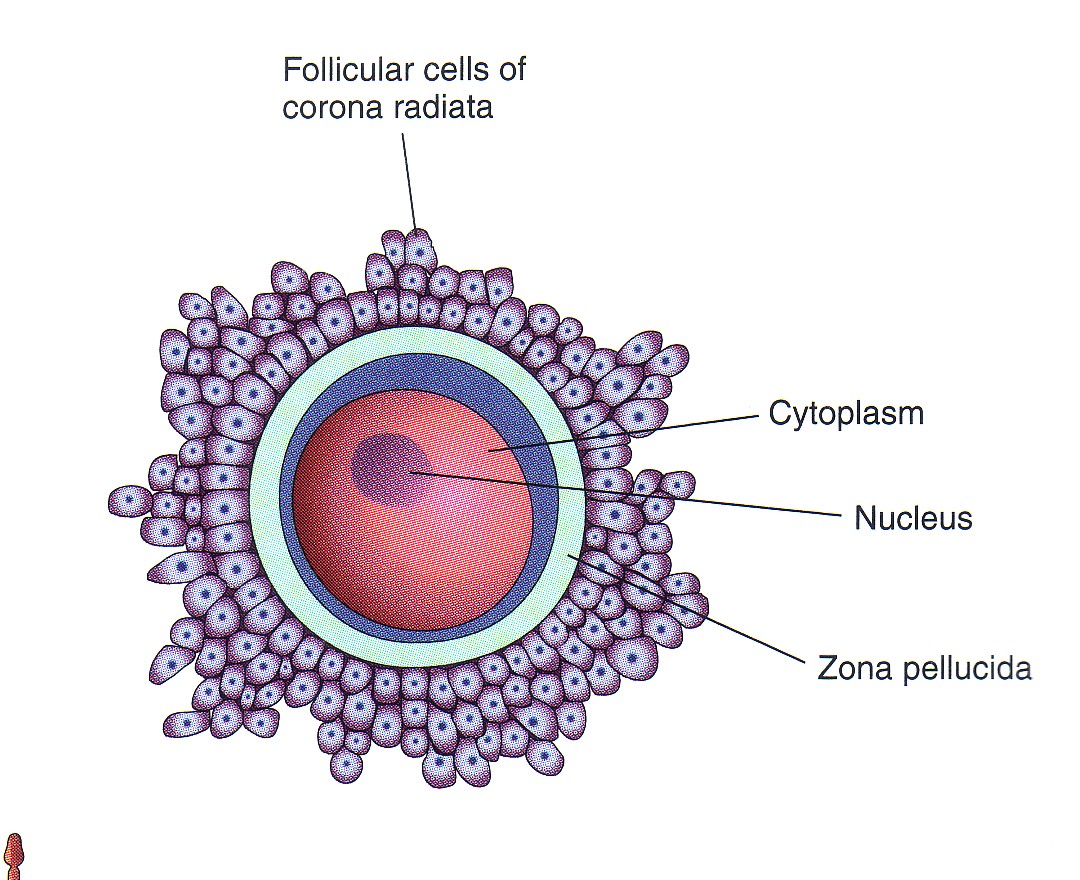 Mature ovum
Mature sperm
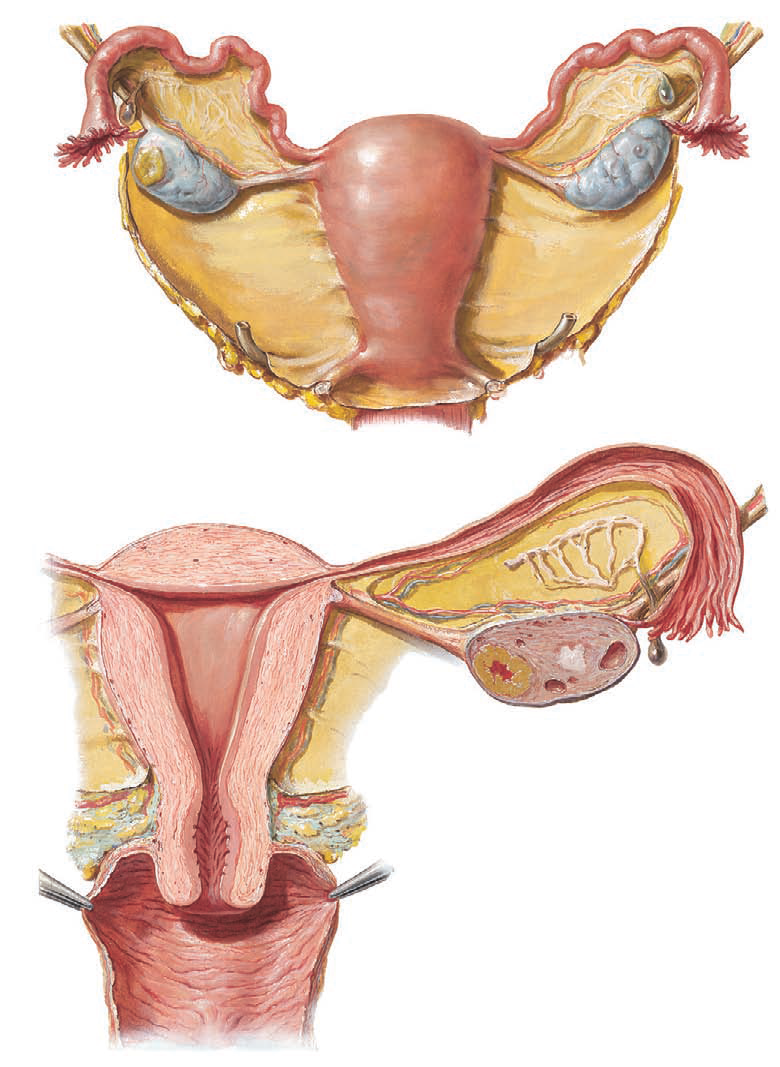 Falopian tube
Body of Uterus
Ovary
cervix of Uterus
vagina
Female Reproductive System
[Speaker Notes: The Ovary: female sex gland, produce ova.
The Uterus: in which the fetus develop.]
Male genital system
1- Testes
2-  epididymis
3-  vas deferens
4- spermatic cord
5- seminal vesicle
6- ejaculatory duct
7- prostate gland
8- penis
Site
epididymis
in seminiferous tubules in testis and stored in epididymis.
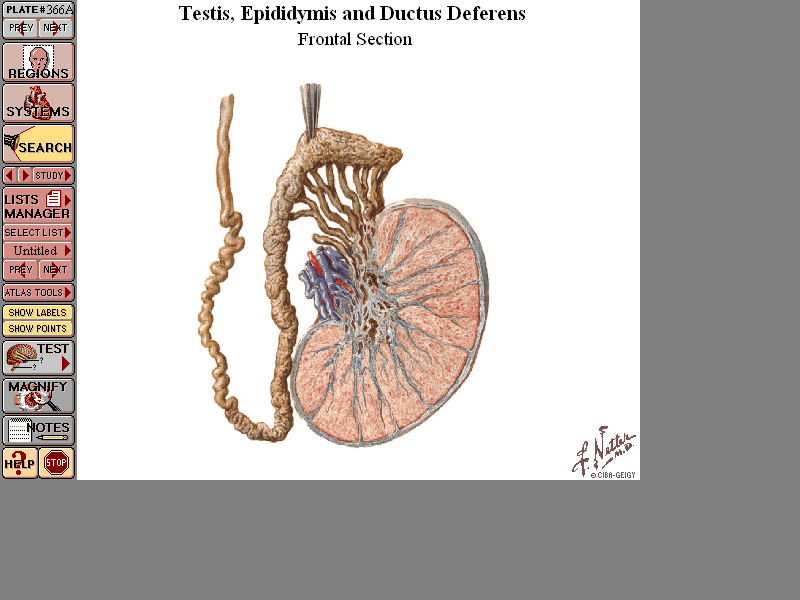 Time: 
starting at puberty and continues till old age.
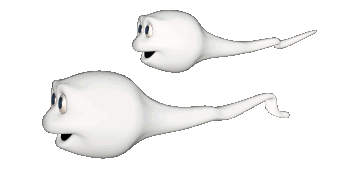 seminiferous tubules
[Speaker Notes: Testis  Male sex gland, Located in the Scrotum. Produce Sperm and Androgens. Have also the interstitial cells (Leydig cells) that produce male sex hormone (testosterone).  Seminiferous tubules is the structural unit of testes., it have the developmental phases of sperms in addition to Sertoli cells.]
Source of primordial germ cells
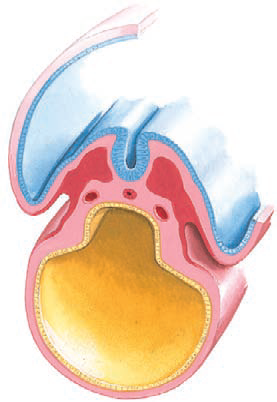 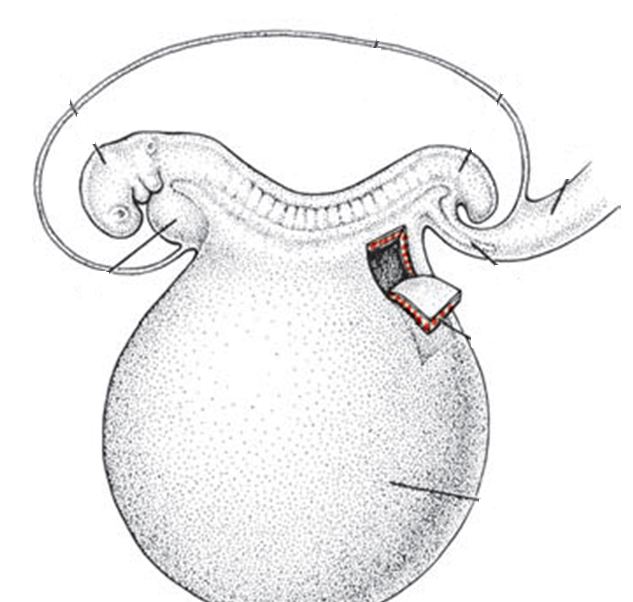 yolk sac
Primitive germ cells appear at caudal part of yolk sac at the 2nd week.
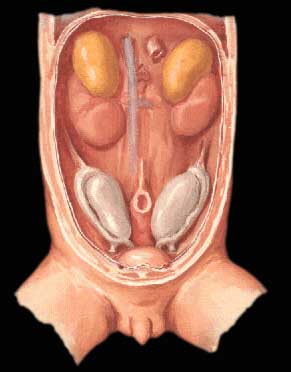 Then at the end of  5th week, they migrate to reach developing gonads
ovary in female).
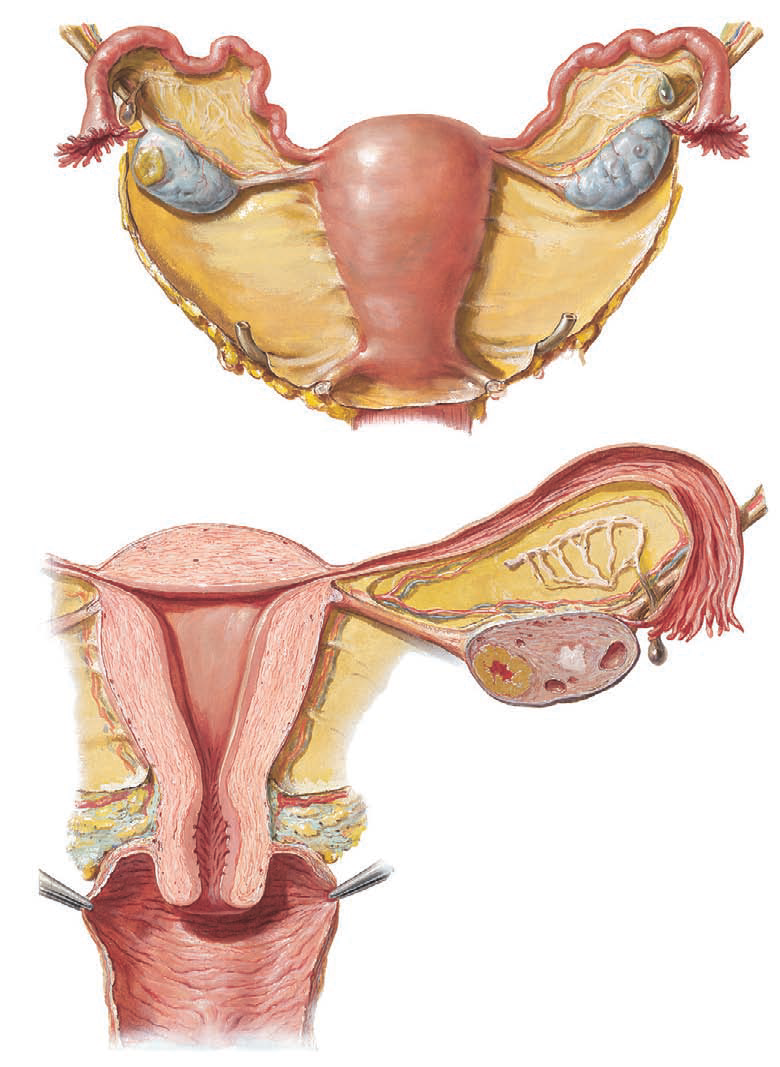 testis in male
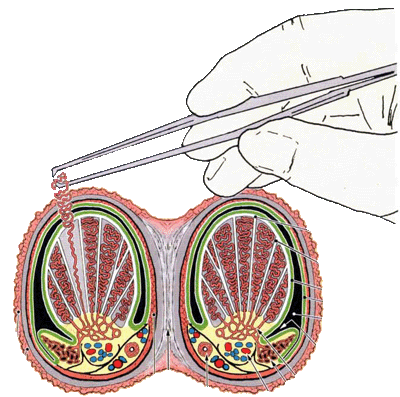 In males: Primitive germ cells will be present in seminiferous tubules of testis and named spermatogonia.
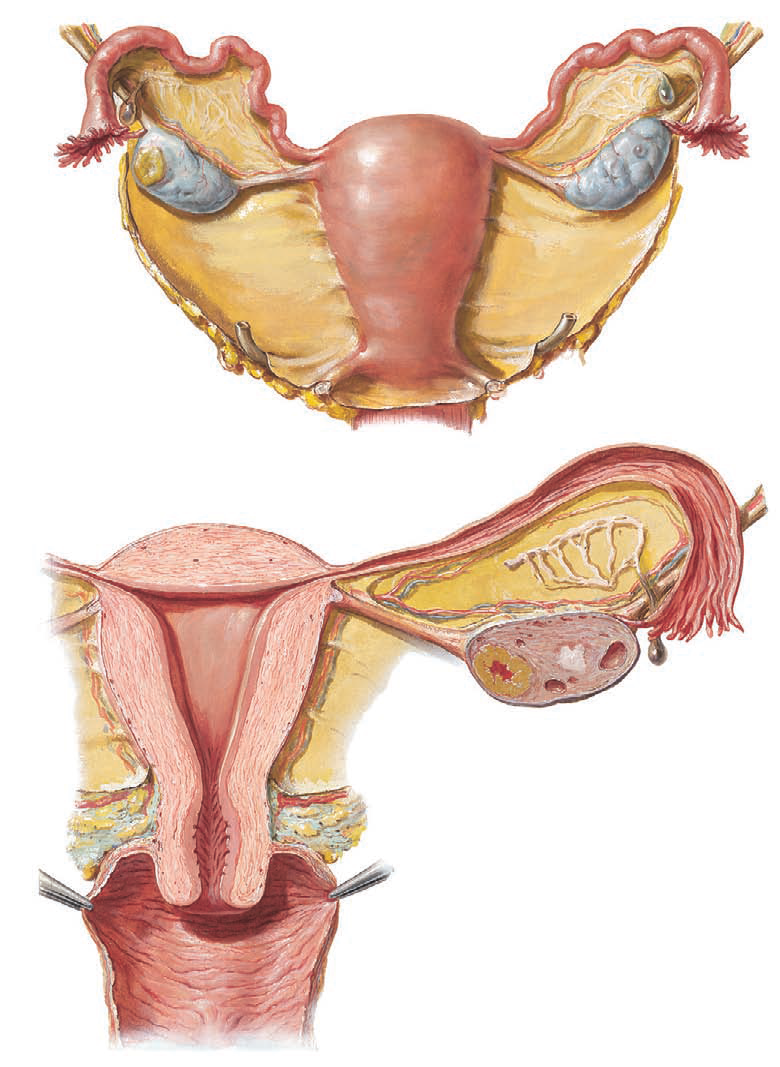 cortex of ovary
In females: Primitive germ cells will be present in cortex of ovary and named oogonia.
Aim of Gametogenesis
Production of mature male and female gametes with the following changes:
1- Nucleus: reduction of diploid number (46 chromosomes) into haploid number (23 chromosomes).
2- Cytoplasm: Increase in size in ova and markedly reduced in sperms.
SPERMATOGENESIS
** Definition: It is the process of formation of the sperms (mature male gametes) from the primordial germ cells (spermatogonia).
** Site: It occurs in the seminiferous tubules of testis and stored in epididymis. 
** Time: It started at puberty (13-14 years) and continues till old age.
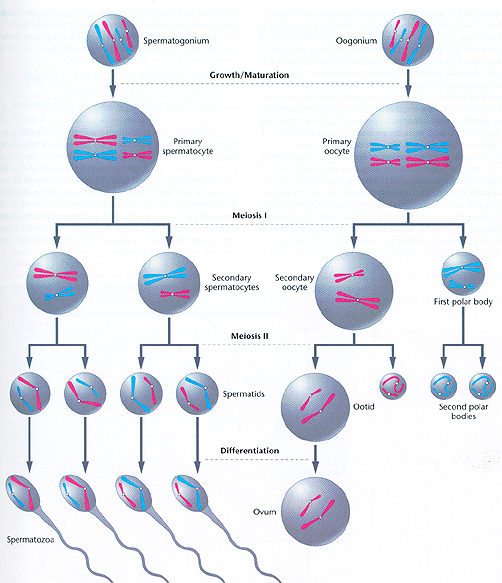 Period of proliferation
Daughter Spermatogonium 46
Period of growth
primary spermatocytes 46
1st meiotic division
secondary spermatocytes 23
Period of maturation
Early spermatid 23
2nd meiotic division
Mature sperm
At puberty
** Stages of spermatogenesis
** It includes 4 stages:
(1) Stage of proliferation:
- Each primordial germ cell (spermatogonium, 46 chromosome) is divided by mitotic division into 2 daughter spermatogonium (each contains 46 chromosomes).
 (2) Stage of growth:
- Each of the daughter spermatogonia acquired more cytoplasm and increased in size forming the primary spermatocyte (46 chromosomes).
(3) Stage of maturation:
- In this stage the primary spermatocytes divide by meiotic division as follows:
1st meiotic division (reduction division): each primary spermatocyte divide by meiotic division into two secondary spermatocytes {23 chromosome (one contains 22+X and one 22+Y)}.
 2nd meiotic division (equational division): each of the developed secondary spermatocytes divide into two cells called spermatids (each contains 23 chromosomes).
N.B; each primordial germ cell (spermatogonium) gives 8 spermatids (4= 22+X and 4= 22+Y).
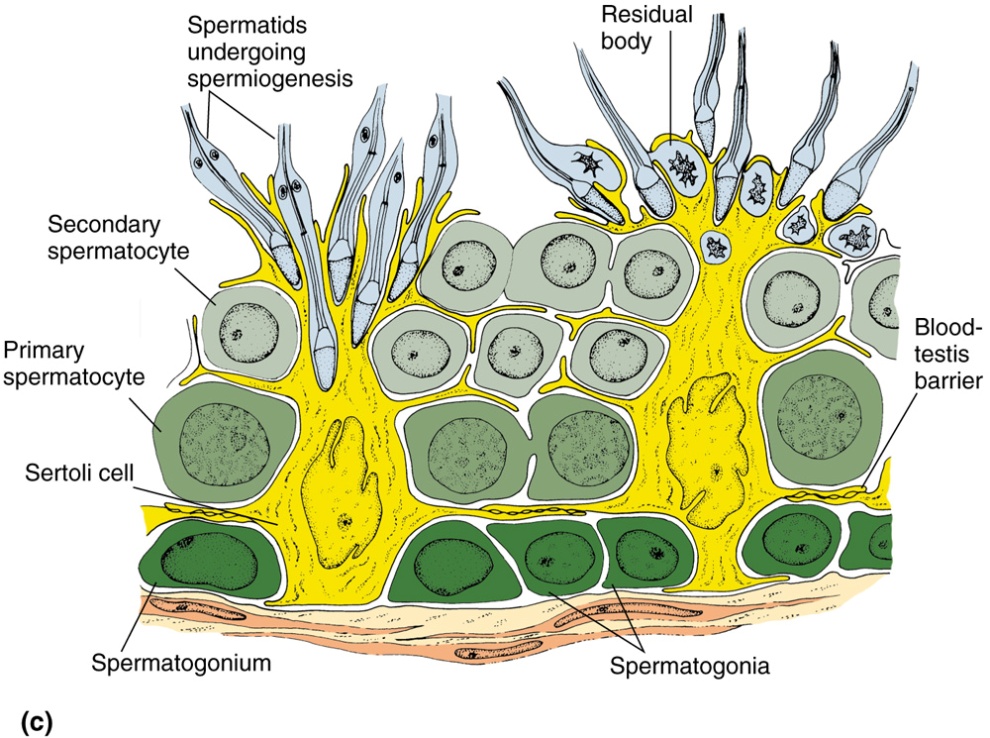 Mature sperm
spermatid
secondary spermatocytes
primary spermatocytes
spermatogonia
Sertoli cell
[Speaker Notes: Sertoli cells 
Maintain the environment necessary for development and maturation via the blood-testis barrier .
Secrete substances initiating meiosis. 
Secrete supporting testicular fluid .
Secrete androgen-binding protein, which concentrates testosterone in close proximity to the developing gametes. 
Secrete hormones effecting pituitary gland control of spermatogenesis, particularly the polypeptide hormone, inhibin .
Phagocytose residual cytoplasm left over from spermiogenesis.]
Mature sperm
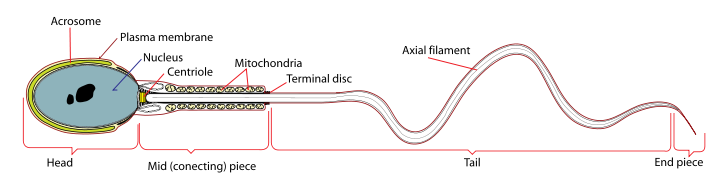 [Speaker Notes: Structure Of The Sperm
The Head
has two important features. 
The acrosome (derived from Golgi apparatus) contains hydrolytic enzymes which are released when the sperm reaches an ovum. These enzymes digest the outer membrane of the egg (proteins and complex sugars) , allowing penetration of the sperm. 
The nucleus (haploid) contains a single set of chromosomes derived from the male. This will include either an 'X' or 'Y' chromosome, because of the way the XY separate during meiosis. 
      
In many species, a region of globular actin molecules lies between 1&2 that used to extend a finger-like process during early stages of Fertilization. 

The Middle Section 
 behind the head, contains numerous mitochondria. These respire sugars in the semen to generate ATP in order to provide the energy for movement of the tail. 

The Tail 
 (Flagellum) contains microfilaments running the length of the tail (arranged in the usual 9 + 2 system seen in Eukaryotic organisms). Rhythmic contraction of the filaments causes the tail to wave and move against the fluid environment, providing forward motion.]
(4) Stage of transformation (Spermiogenesis):
- It occurs in male only.
- Transformation of the spermatid into a mature sperm.
The length of the sperm is about 50- 60 micron.
The nucleus forms the head of sperm. 
The Golgi apparatus forms acrosomal cap which covers the anterior 1/2 of the head. 
Centrioles,
a- Posterior centriole: forms a ring shaped structure at end of the body. 
b- Anterior centriole: immediately behind the head. 
- Axial filament arises from anterior centriole and passes through the ring shaped posterior centriole to the tail.
4. Mitochondria from a mitochondrial sheath around the axial filaments between the 2 centrioles.
5. Cytoplasmic membrane form a cytoplasmic sheath around the body and tail.
Characters of normal sperm
Length: 65 mm.
Number 100 million per ml.
Parts of mature sperm: head, neck, body and tail.
Motile at ejaculation: more than 80%.
Rate of movement in the female genital tract: 5 mm per minute.
Survival in the female genital tract: 3-4 days.
Abnormal spermatogenesis:
Azoospermia: absence of sperms in the seminal fluid
Oligospermia: decreased number of sperms in the seminal fluid
 Increase abnormal forms. If more than 20% affect fertility.
Abnormal forms of sperms
[Speaker Notes: Morphological Abnormalities:
The head & tail may be abnormal, they may be:
giants.
Dwarfs.
Joined in head or in tail.
2-Lack motility and don’t fertilize the egg. For potential fertility, 50% sperms should be motile after 2 hours of ejaculation and some should be motile after 24 hours.
3. Genetic abnormalities: Sperm having abnormal chromosomal
content (rare as compared to the oocytes)

2. Numerical Abnormalities:
Oligospermia: few number of sperms in semen.
Aspermia: no sperms at all in semen.
Necrospermia: sperms found dead.]
Oogenesis
It is a process by which mature ovum is formed from primitive germ cell (oogonium)
OOGENESIS 
** Definition; The formation of mature gamete (ova) from the primordial germ cell (oogonia). 
** Site: in the cortex of ovary in female.
** Time: It started during foetal (intrauterine) life, continues after puberty completed after fertilization and arrested at the age of menopause.
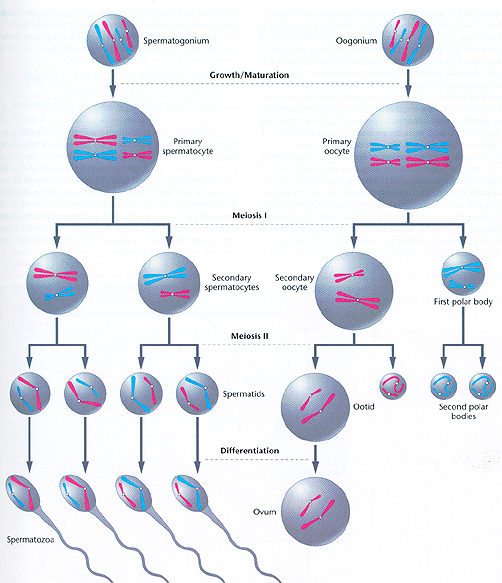 Period of Proliferation
Daughter oogonium
Period of growth
primary oocyte
Before birth
Period of maturation
Starts
1st meiotic division
Arrested
Complete 1st meiotic division
At puberty
(ovulation)
2ry oocyte
Complete 2nd meiotic division
ootid
At fertilization
Mature ovum
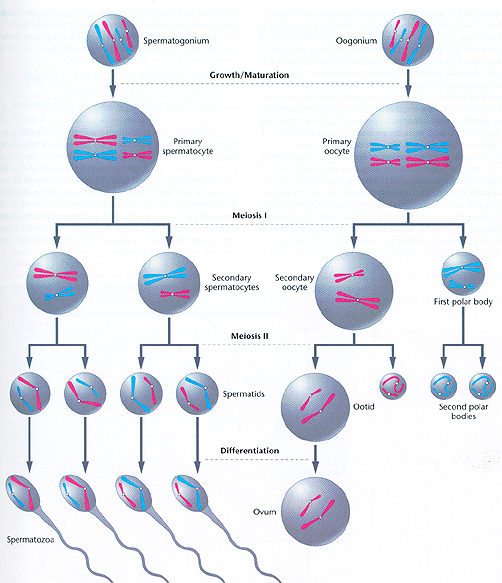 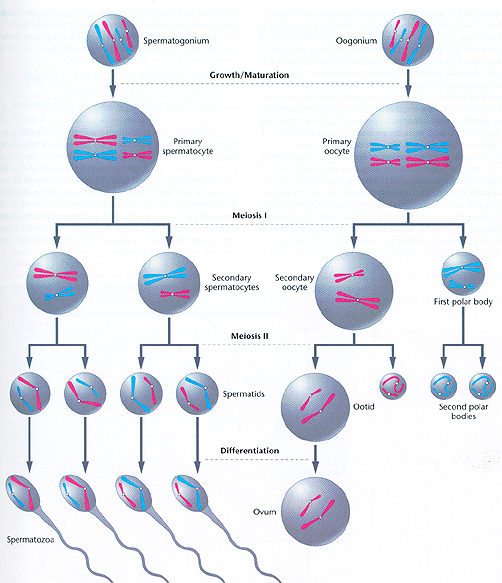 ** Stages of oogenisis
A- During foetal life
(1) Stage of proliferation:
- Each primordial germ cell; {oogonium} (46 chromosome) is divided by mitosis into 2 daughter oogonia (each contains 46 chromosomes).
(2) Stage of growth:
- Each of the daughter oogonia increases in size forming the primary oocyte containing 46 chromosomes.
B- After puberty 
(3) Stage of maturation:
I)   1st meiotic division (reduction division): each primary oocyte divide by meiotic division into one secondary oocytes (contains 22 +X chromosomes and 1st polar body (contains 22 +X chromosomes and minimal amount of the cytoplasm).
C- After fertilization
II) 2nd meiotic division (equational division):
-The secondary oocyte divides into ovum (contains 23 chromosome, 22 + X and most of the cytoplasm) and 2nd polar body (contains 22 +X chromosomes and minimal amount of the cytoplasm).        
- The 1st polar body divided by mitosis into two 2nd polar bodies. 
N.B; 
- The role of the polar body is to reduce the number of chromosomes.
Differences between spermatogenesis and oogenesis